资源参考
[Speaker Notes: 资源参考]
从App Store获取资源
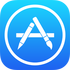 打开            搜索以下关键词：
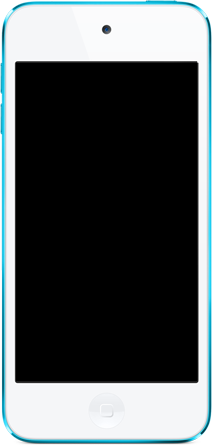 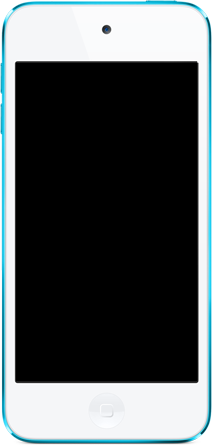 网易公开课
TED
凤凰微课
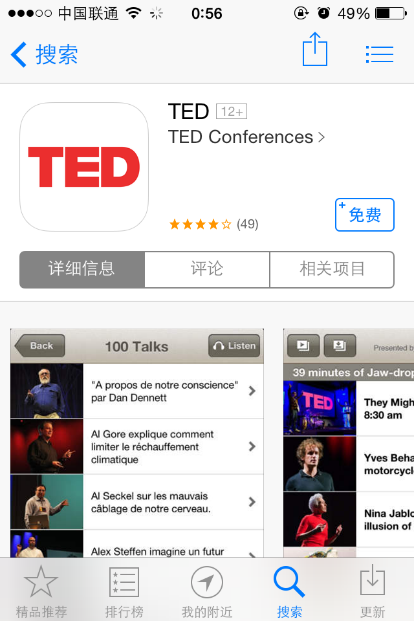 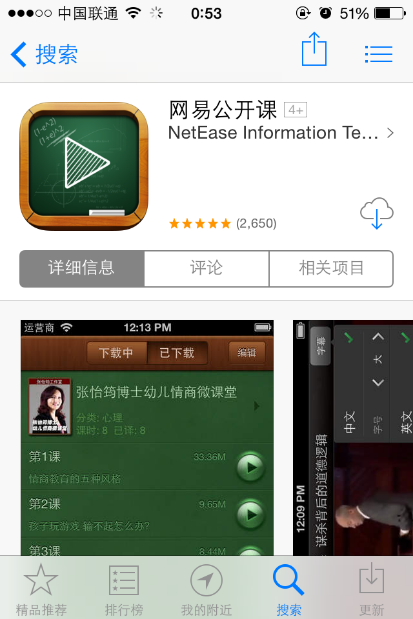 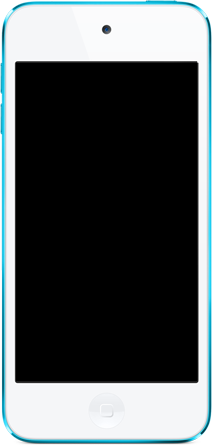 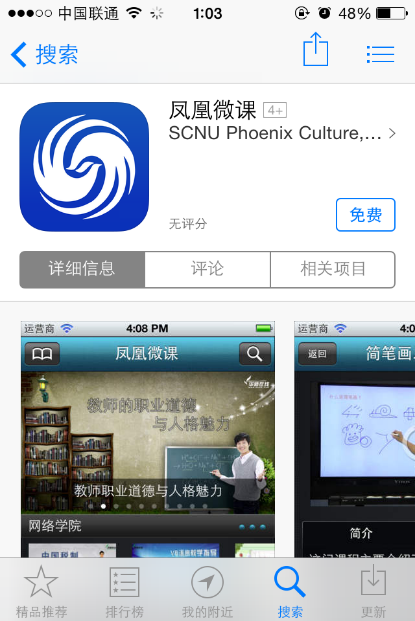 [Speaker Notes: App Store]
从iTunes获取资源
http://www.apple.com/itunes
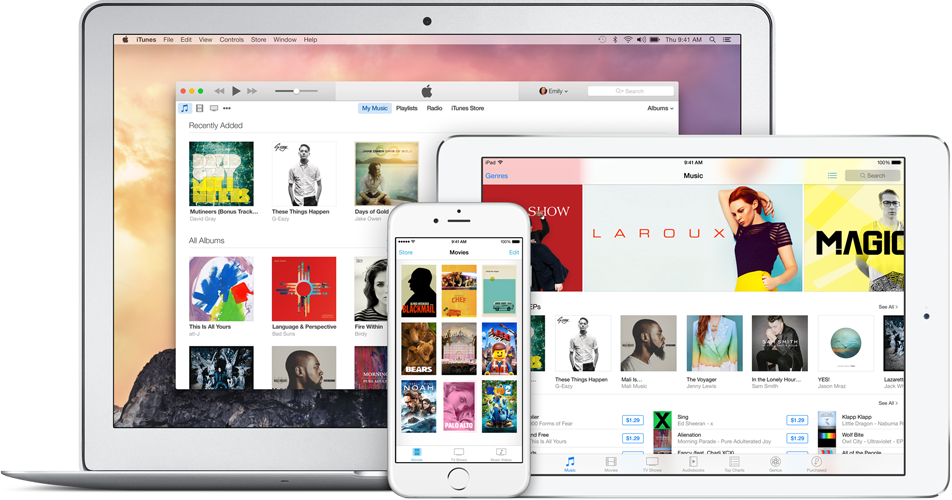 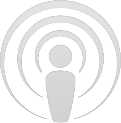 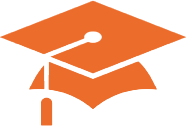 iTunes U
Podcast
iTunes兼容：电脑、手机、平板
[Speaker Notes: iTunes]
iTunes U
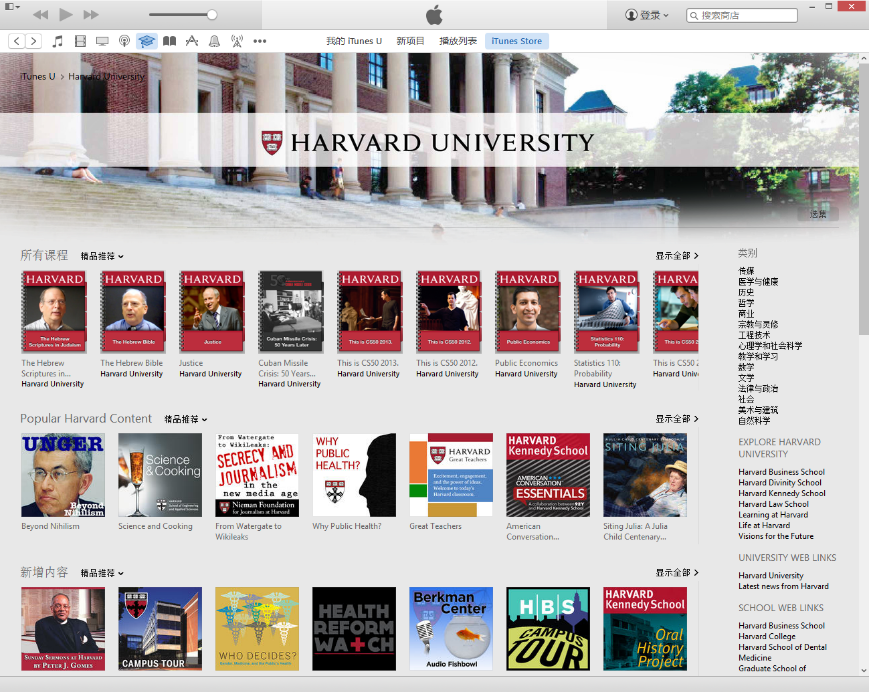 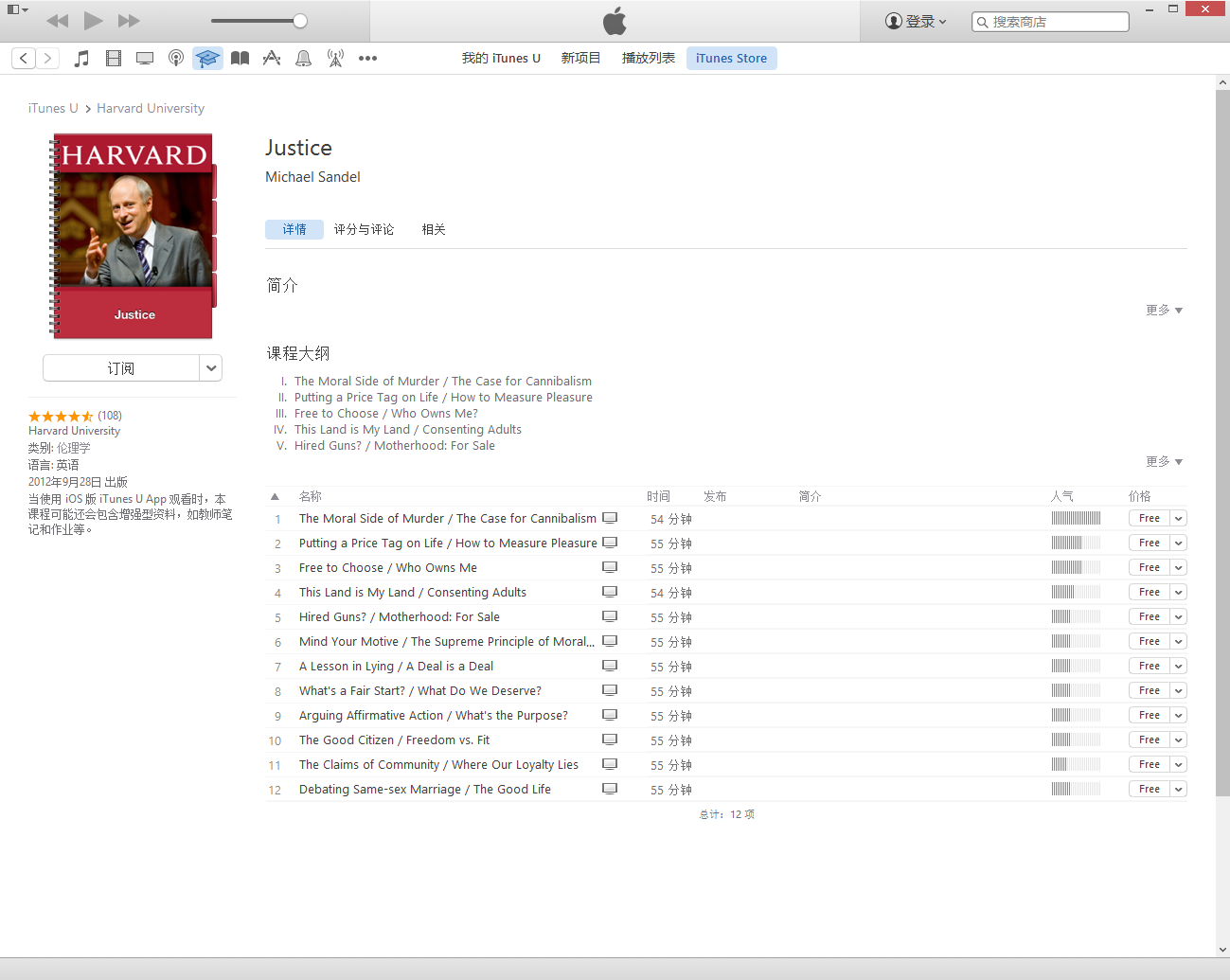 Harvard University
Justice - Michael Sandel
[Speaker Notes: iTunes U]
播客(Podcast)
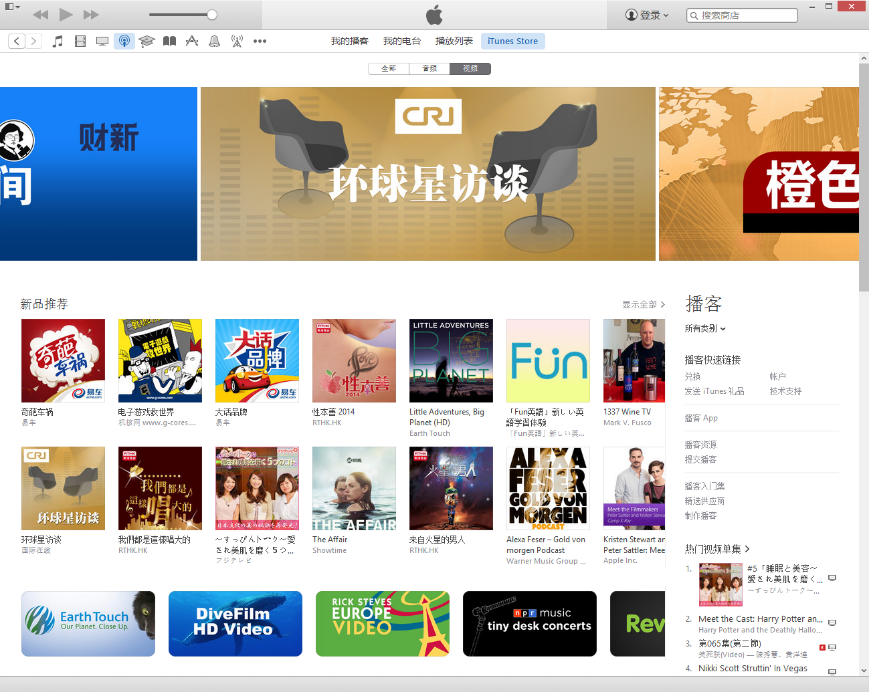 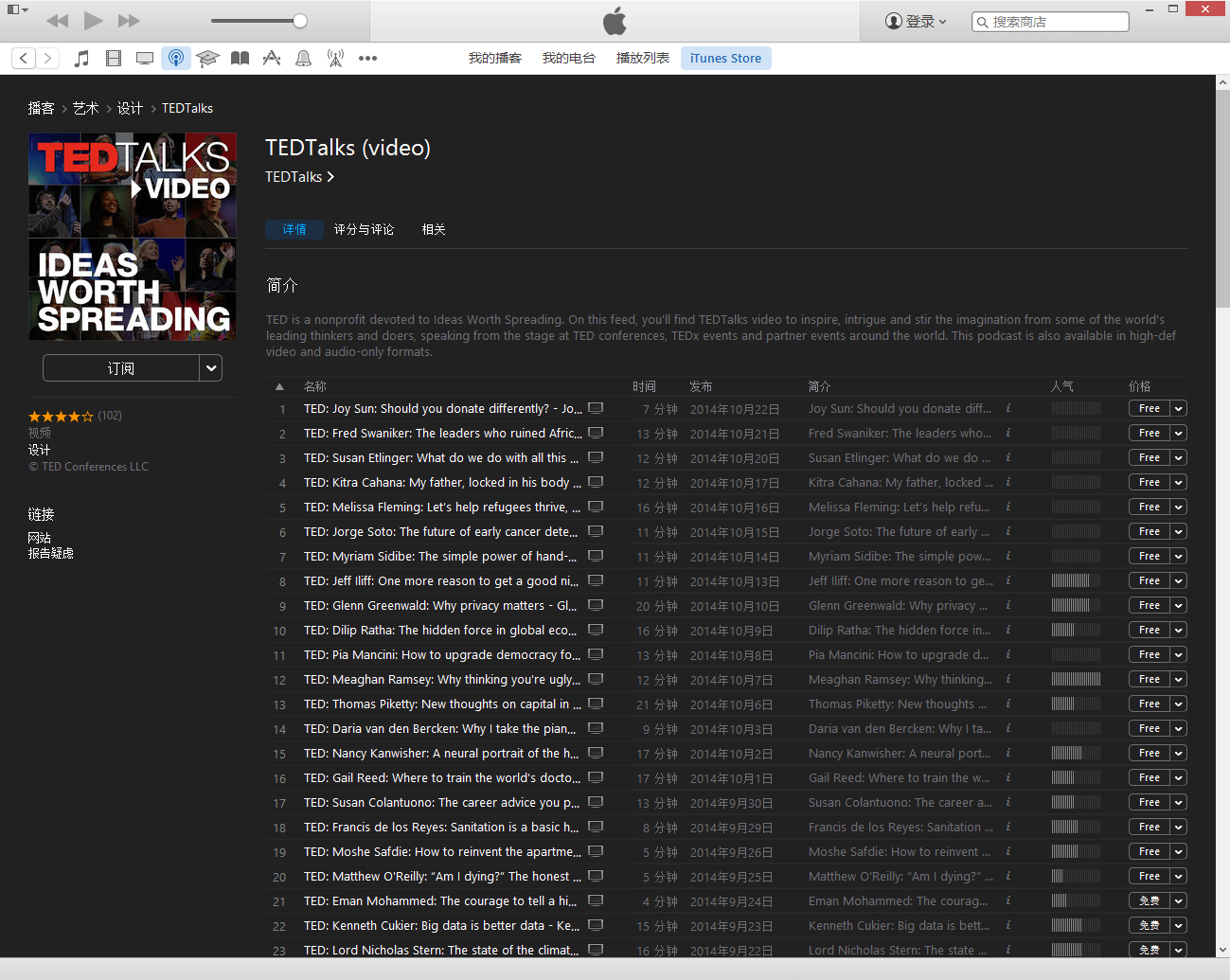 播客 视频
TEDTalks (Video)
[Speaker Notes: Podcast]
公开课网站
网易公开课：http://open.163.com
新浪公开课：http://open.sina.com.cn
CCTV中国公开课：http://opencla.cntv.cn

TED：http://www.ted.com
[Speaker Notes: 公开课网站资源]
国外慕课网站
Coursera：https://www.coursera.org
Udacity：https://www.udacity.com
edX：https://www.edx.org
Khan：https://www.khanacademy.org

Udemy：https://www.udemy.com
P2PU：https://p2pu.org
[Speaker Notes: 国外慕课网站资源]
中文慕课网站
爱课程：http://www.icourses.cn
学堂在线：http://www.xuetangx.com
超星慕课：http://mooc.chaoxing.com

ewant育网：http://www.ewant.org
明德在线：http://www.sharecourse.net
[Speaker Notes: 中文慕课网站资源]